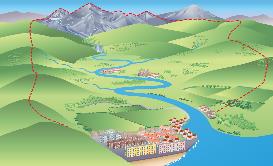 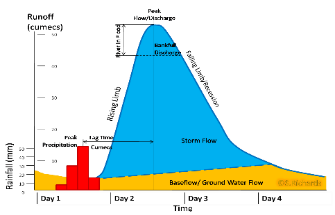 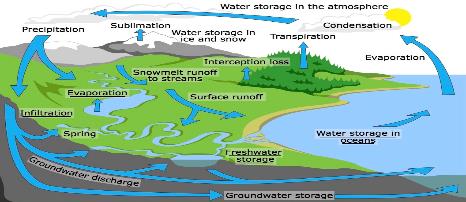 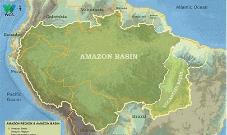 Physical Systems and Suitability: Water Cycle & Water Insecurity
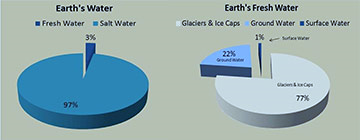 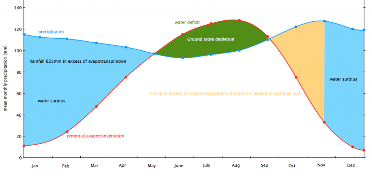 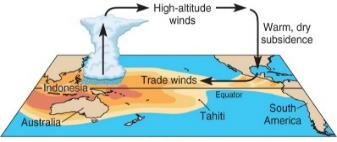 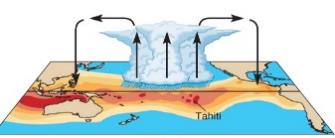 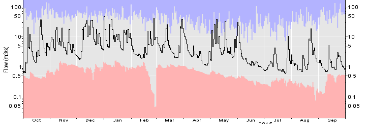 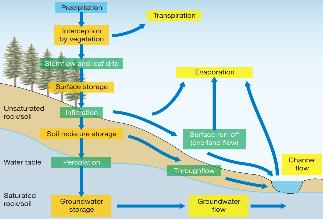 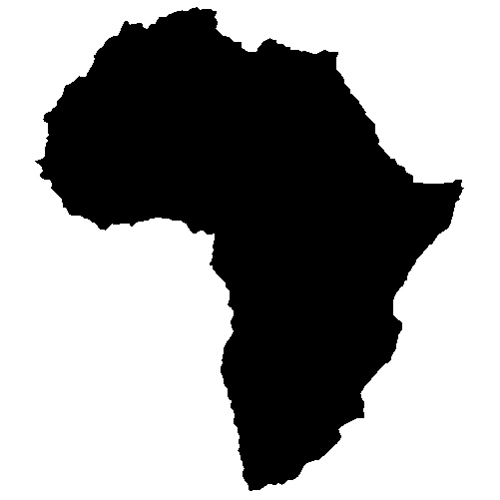 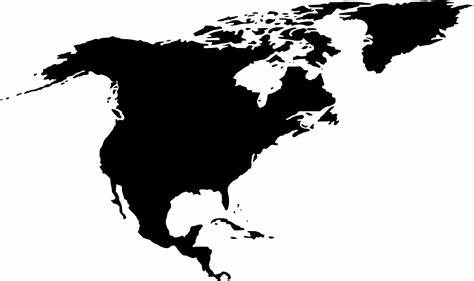 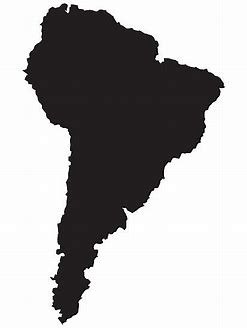 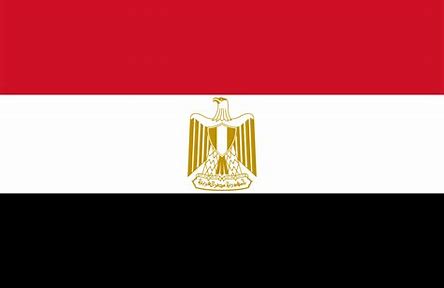 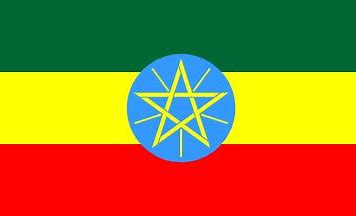 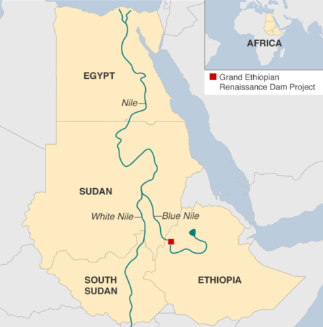 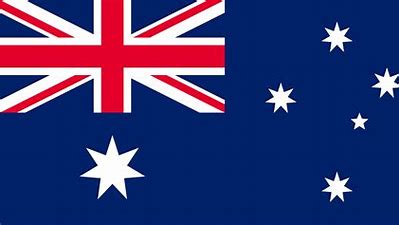 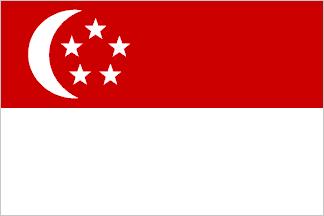 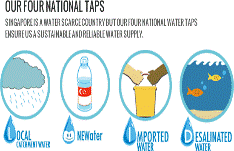 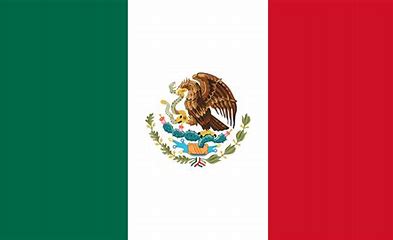 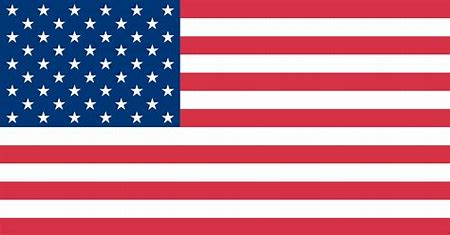 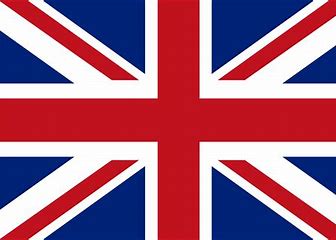 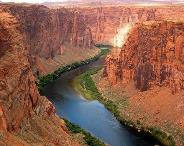 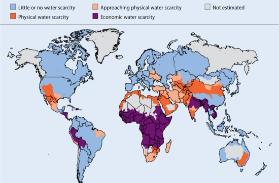